¿Qué es el mEIS?
Minor en Emprendimiento e Innovación Social (mEIS)
Emprender
Innovar
Implementar
Creatividad
Formación transversal e interdisciplinaria de Grado
Imaginar
Retos sociales
IlIlusión
Motivación
Análisis
Objetivos
El objetivo principal del mEIS es proporcionar competencias básicas, tanto específicas como transversales, para la creación y gestión de proyectos innovadores, en particular de carácter social.
El Mínor proporciona las herramientas necesarias para generar propuestas creativas, así como conocimientos para la evaluación de la viabilidad y la implementación de un proyecto específico que proporciona respuestas innovadoras, especialmente a las necesidades sociales.
Más información y contacto
Las personas interesadas por favor envíen un correo electrónico a: 
Andreu.Turro@uab.cat
Web mEIS
Perfil del estudiante
El mEIS está dirigido a estudiantes de cualquier grado de la UAB, que deseen completar su formación básica con un acercamiento al mundo de los negocios, centrándose especialmente en la creación y gestión de proyectos innovadores en el ámbito social. Para tomar al Mínor, no se requiere ningún conocimiento previo sobre los temas que componen su área temática.

Internacional, varias asignaturas se imparten en inglés.
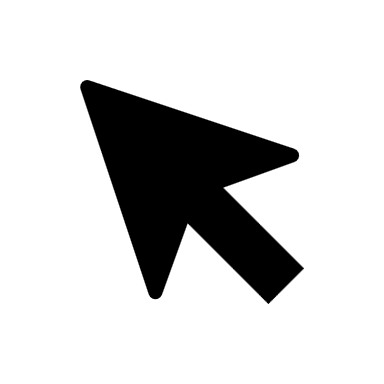 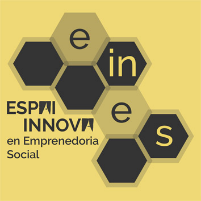 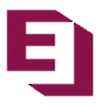 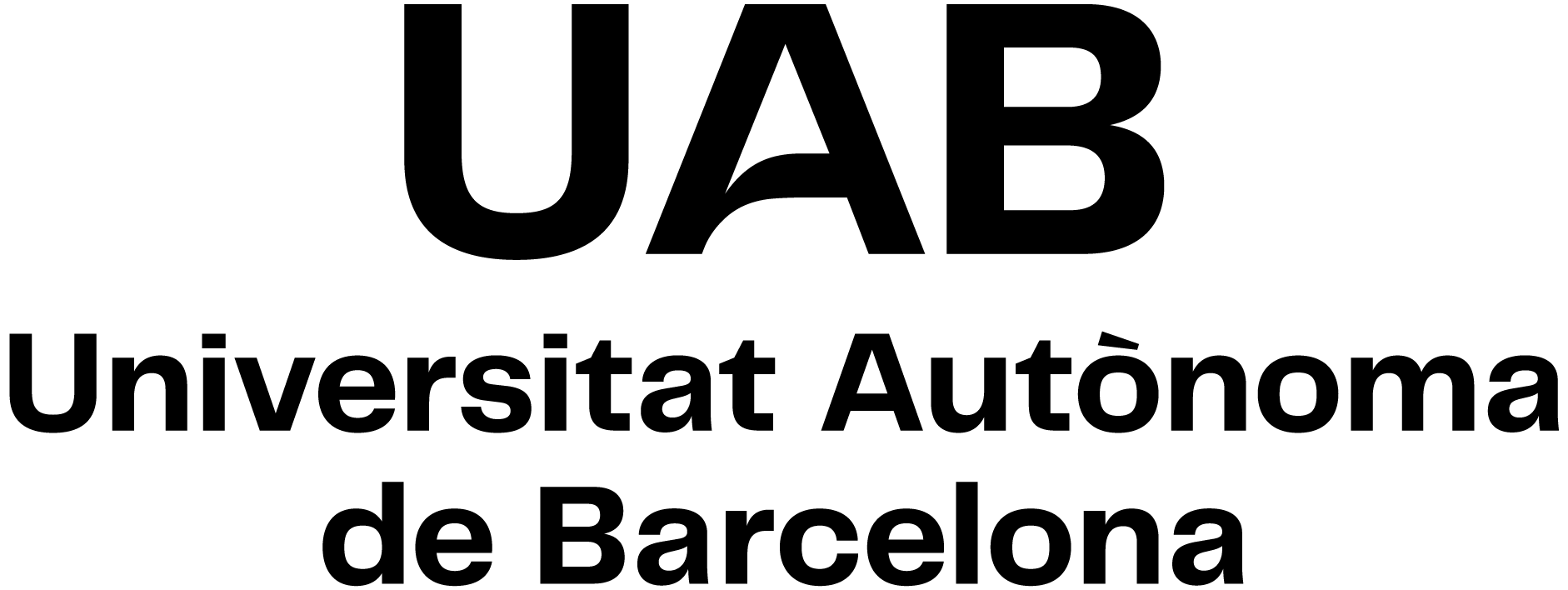 Facultatd’ Economia i EmpresaUAB
Número de créditos: 30 ECTS
Número de plazas: 20
Descripción de las asignaturas

Creación de empresas
Conocer el proceso emprendedor, las características de las personas emprendedoras y los recursos necesarios para emprender. Elaboración de un proyecto emprendedor.
Investigación Comercial I (Grupo en Inglés)
Conocer los proyectos de investigación comercial como herramienta para obtener información, con el fin de reducir la incertidumbre en los procesos de toma de decisiones en el ámbito empresarial.
Creatividad publicitaria
Saber cómo aplicar el concepto de creatividad publicitaria. Realización de una gráfica publicitaria.
Gestión de Proyectos de Intervención Social II
Diseño, gestión, implementación, coordinación y evaluación de proyectos de intervención social. Diseñar un proyecto de intervención social.
Introducción a la Economía (Grupo en Inglés)
Introducir los conceptos básicos y la metodología utilizada en el análisis económico, tanto en términos de microeconomía como de macroeconomía.
Habilidades profesionales
Crear y ofrecer discursos y oratoria. efectivos, trabajando desde un enfoque de marketing y con técnicas de retórica, argumentación.
Economía de la Empresa I
Introducir los conceptos básicos de la gestión empresarial y entender cómo interactúan en la creación de valor de las empresas y su posterior distribución.
Dirección de Operaciones II
Mostrar los conceptos y técnicas utilizados en el área de operaciones y conocer las técnicas y herramientas informáticas para la gestión de proyectos.
Sociología Ambiental
Reflexionar sobre los riesgos medioambientales, sus implicaciones sociales y políticas y los principales debates relacionados con su gestión y gobernanza. Análisis de un conflicto ambiental.
Sociología de la Comunicación
Introducción a las principales teorías de la comunicación, el estudio de la lógica social de los principales medios de comunicación. Realización de un plan de comunicación.
Género y Derecho
Discutir con conciencia crítica sobre cuestiones relacionadas con la igualdad entre hombres y mujeres, desde una perspectiva legal. Sistemas de información
Conocer lo que es un sistema de información informatizado, cómo se puede utilizar en las organizaciones para obtener una serie de mejoras continuas y cómo lograr un alto nivel de competitividad y calidad.
Principales competencias específicas



Demostrar capacidad de pensamiento creativo y su aplicación en la generación de ideas emprendedoras.

Demostrar la capacidad de analizar la viabilidad de los proyectos emprendedores.

Demostrar la capacidad de comunicarse
efectivamente en diferentes contextos.

Demostrar que se conoce la estructura y las funciones del contexto tecnológico, así como las redes sociales habituales relacionadas con el mundo empresarial (y organizativo).
Plan de estudios
Es necesario pasar 30 créditos de los 72 ofrecidos. De estos 30, se recomienda cursar las asignaturas básicas* (24), completando el resto de créditos (6) con una de las asignaturas ofrecidas en el Mínor.
Principales competencias transversales


Capacidad de adaptación a entornos cambiantes.

Trabajar en equipo y ser capaz de argumentar sus propias propuestas y validar o rechazar razonablemente los argumentos de otras personas.

Respetar la diversidad y pluralidad de ideas, personas y contextos.

Demostrar conciencia sobre la innovación social y el desarrollo sostenible.
Junto con la colaboración del Consejo Social, las Facultades participantes, cada una de ellas aportando su particular visión del emprendimiento y la innovación social, son las siguientes:
Facultad de Economía y Empresa.
Facultad de Ciencias Políticas y Sociología.
Facultad de Ciencias de la Comunicación.
Facultad de Derecho. 
Escuela de Ingeniería.
Proceso

Preinscripción

A través de la Web
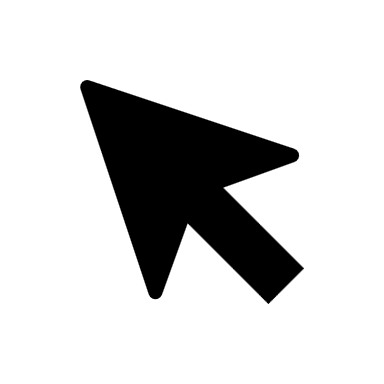